Texas Forensic Science Seminar
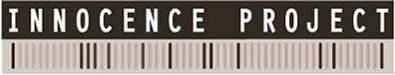 Enabling Fact finders 
Access to Reliable & Accurate Eyewitness & Confession Evidence

Rebecca Brown, 
Policy Advocate
Innocence project
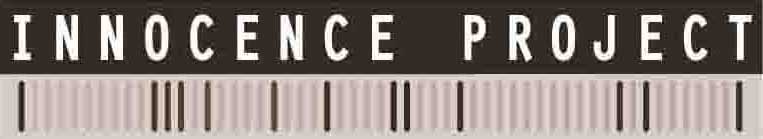 The Innocence Project is a national litigation and public policy organization dedicated to exonerating wrongfully convicted people through DNA testing and reforming the criminal justice system to prevent future injustice.
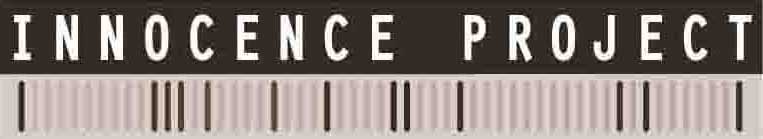 Founded at Benjamin N. Cardozo School of Law at Yeshiva University in 1992

Became an independent nonprofit organization (still closely affiliated with Cardozo) in 2004. 

Since the organization’s founding, more than 250 people have been exonerated through DNA testing in the United States, including 17 who had been sentenced to death.
DNA EXONERATIONS TO DATE
259 DNA Exonerations to Date
	- 0 to 100 between 1989 and 2001 (12 years)
	- 100-200 between 2001 and 2007 (6 years)
   - 200-250 between 2007 and 2010 (3 years)
Average Prison Term = 13 Years
* 17 had been on Death Row 
* 68% are rapes
* 24% are rape/murders
* 7% are pure murders
* 1% are robberies
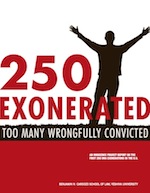 What can we learn from DNA exonerations?
Post-conviction DNA testing of claims of wrongful conviction has provided irrefutable proof that wrongful convictions tend to arise not from “bad actors,” but from systemic defects, sometimes in combination.
Contributing Causes of Wrongful Conviction
The Innocence Project dissects each DNA exoneration to learn the contributing causes of wrongful convictions.

This group of cases is but a snapshot of all cases
DNA only probative in < than 10% of cases
Post-conviction evidence often can’t be found
Post-conviction testing is not always allowed
Contributing Causes of Wrongful Convictions
DNA Exonerations in Texas
40 of the nation’s 259 DNA exonerations (~15%) have been in Texas
80% involved a misidentification
10% involved a false confession

The 40 DNA exonerations in Texas have been from across the state – including Austin, Dallas, El Paso, Houston and Waco. 
 
In 14 of Texas’s 40 DNA exoneration cases, recognizing the wrongful conviction enabled identification of  the actual perpetrator
DNA Exonerations – Contributing Causes
Eyewitness misidentification was a contributing factor in more than 75% of these 259 DNA exonerations (N = 194)

Archival studies indicate that in real cases, 35% of eyewitnesses make identifications that are wrong.
Misidentification in Texas
In 33 of the 40 Texas cases, eyewitness misidentification was a contributing factor in the wrongful conviction.
What causes misidentifications?
System Variables: those that affect eyewitness identification accuracy over which the justice system has control, e.g. composition of lineup, pre-lineup instructions, suggestive procedures, records of responses
vs. 
Estimator Variables: variables that affect eyewitness identification accuracy over which the identification procedure has no control, e.g. cross-race, lighting, distance, stress during witnessing, attention to weapons, disguise
What can be done to curb the power of misidentification?
In the policy realm:
Update/Modify Traditional Procedures to Comport with Best Practices Grounded in Scientific Research

In court:
Fully consider research
Each state must consider remedies that work best
Blind Administration of Lineups
Blind testing means that the person administering the test does not know the “correct” or “desired” answer.

In tests of new drugs, for instance, the medical person who examines subjects does not know whether the subject received the experimental drug or a placebo.

Blind testing simply applies a fundamental scientific principle to the criminal setting.
Why is blind administration necessary?
The call for blind testing does not call into question the integrity of law enforcement.

People generally do not know when they are unintentionally influencing others.

Purpose of blind administration: to prevent inadvertent cueing of the eyewitness.
What Blind Administration Can Prevent
Verbal influences on identification decision:

e.g.  suspect is in position #3
	 Witness: “um..number two..”
  Detective: “Now, be sure you look at everyone” 
e.g. if suspect is in position 3
 	Witness: says “um..number three..”
Detective: “Tell me about number three”
e.g. if  the suspect is in position #3
	Witness: says nothing..
Detective: “I noticed you paused on number three”

Nonverbal influences on identification:
Pauses, leaning, displays of interest/disinterest
Blind Administration is Scientifically Supported
“The need for double-blind testing procedures is one of the best known, best respected, and best documented findings in all of scientific psychology and is a staple in science.” – Gary Wells, prominent social scientist
Robert Rosenthal – meta-analysis of 345 studies concluded that the effect of the testers’ expectations is robust and, based on the scientific data, there is less than one chance in a million that there is no relation between a testers expectations and the behavior of the person tested. [Rosenthal & Rubin, 1978, Behavioral and Brain Sciences]
More Scientific Support for Blind Administration
Phillips et al. (1999) J. Applied Psychology
	erroneous belief of the lineup administrators led eyewitnesses to be more likely to choose that person (in sequential lineups)

Haw and Fisher (2004) J. Applied Psychology
	Close contact led to an increase (from a mere 3% to 30%) in choosing the person that the lineup administrator was led to erroneously think was the correct person. (in simultaneous lineups)

Douglas, Smith, & Frafer (2005) Law and Human Behavior
	All lineup administrators were blind, but the identification behavior of the first eyewitness (an individual who picked an innocent person) led the second eyewitness to misidentify the same person.

Garrioch and Brimabombe (2001) Law and Human Behavior 
	Lineup administrators’ erroneous beliefs regarding which lineup member was the suspect influenced the eyewitnesses confidence in their choice.

Greathouse and Kovera (2009) Law and Human Behavior
	 Lineup administrators’ beliefs regarding which lineup member was the suspect influenced witnesses to choose that person, especially when other factors present that led to propensities to choose. 

Clark, Marshall, & Rosenthal (2009) Journal of Experimental Psychology: Applied
	Subtle influences from administrator affected witnesses and witnesses showed little or no awareness that they were influenced.
Line-up Composition: Proper Selection of Fillers
Fillers need to be selected carefully so that the person of interest does not stand out (e.g., as being the only one who fits the description).

Mock witness test:
Given the description that the witness gave of the perpetrator, would mock witnesses (who have never seen the perpetrator) be able to pick him out of the lineup?
Proper Composition of Lineup
The witness described the perpetrator as white male, about 6’2”,  dark hair just over the ears, clean shaven
Instructing the Eyewitness
“Instructions” are a series of statements issued by the identification procedure administrator to the eyewitness that deter the eyewitness from feeling compelled to make a selection, seek clues from the administrator about whom to (not) pick, or whether or not a selection was correct, and otherwise help minimize the likelihood of a misidentification.
Instructing the Witness
In identification procedures where the perpetrator is absent (and therefore any identification would be incorrect), the type of instructions provided – “biased” or “unbiased” - have a significant effect on eyewitness’s accuracy.  
When “unbiased” instructions are given, the number of (incorrect) identifications decrease.  
When “biased” instructions were given, the number of (incorrect) identifications increase.
Instructing the Witness: Scientific Support
When the perpetrator is absent, and thus when the innocent suspect is more vulnerable, unbiased instructions lead to fewer false identifications, whereas biased instructions lead to an increased rate of false identifications.

Source: Malpass, R. S. & Devine, P. G. (1981) Eyewitness identification: Lineup instructions and the absence of the offender. Journal of Applied Psychology, 66, 482-489.
Instructing the Witness: Scientific Support
These findings are supported by a meta-analysis of results from twenty-two individual studies (with 2,588 participant witnesses) on the effects of instructions, which found that when biased instructions were provided to witnesses, a higher level of choosing occurred.

When unbiased instructions were provided to witnesses, correct identifications (including correct rejections of lineup members when the suspect was absent) occurred fifty-six percent of the time.  On the other hand, when biased instructions were provided, correct identifications fell to forty-four percent.

Source: Steblay, N. M.. (1997) Social influence in eyewitness recall: A meta-analytic review of lineup instruction effects. Law and Human Behavior, 21, 283-298.
Recommended Instructions
Issued by National Institute of Justice Technical Working Group on Eyewitness Identification:

1. Instruct each eyewitness without other persons present.
2. Describe the photo array to the eyewitness only as a “collection of photographs.”
3. Instruct the eyewitness that the person who committed the crime may or may not be present in the identification procedure.
4. Consider suggesting to the eyewitness to think back to the event and his/her frame of mind at the time.
5. Instruct the eyewitness to select a photo array or live lineup member if he/she can and to state how he/she knows the person if he/she can.
6. Assure the eyewitness that regardless of whether he/she makes an identification, the police will continue to investigate the case.
7. Instruct the eyewitness that the procedure requires the investigator to ask the eyewitness to state, in his/her own words, how certain he/she is of any identification.
The Value of Confidence Statements
Studies consistently show that people (i.e. jurors) consider an eyewitness’s confidence level the primary factor in determining the accuracy of his identification.
False Certainty Can Be Created (And Can Never Be Undone)
Eyewitnesses can be influenced even after they have made a choice from the lineup.
	** This is known as ‘confirming feedback’**

Wells, G.L., & Bradfield, A.L. (1998). “‘Good, You Identified the Suspect’: Feedback to Eyewitnesses Distorts Their Reports of the Witnessing Experience,” Journal of Applied Psychology, 83, 360-376.
After identification, participants were asked:
How certain were you at the time your identification that you identified the real gunman?

How good was the view you had of the gunman?

How well could you make out details of the gunman’s face?

How easy was it for you to identify the gunman?

How good of a basis did you think you had for 		making an 	identification?
The Power of Confirming Feedback
Percentage at high extreme
Difference between ‘control’ and ‘confirming feedback’ = 
Manufactured false confidence
Post-Identification Feedback Articles
Bradfield, A. L., Wells, G.L, & Olson, E.A. (2002). The damaging effect of confirming feedback on the relation between 	eyewitness certainty and identification accuracy. Journal of Applied Psychology, 87, 112-120.
 Douglass, A. B., & Steblay, N. (2006).  Memory distortion in eyewitnesses: A meta-analysis of the post-identification 	feedback effect.  Applied Cognitive Psychology, 20, 859-869. 
 Dixon, S., & Memon, A. (2005). The effect of post-identification feedback on the recall of crime and perpetrator details. Applied Cognitive Psychology, 19, 935-951.
 Hafstad, G. S., Memon, A., & Logie, R. (2004). Post-identification feedback, confidence and recollections of witnessing conditions in child witnesses. Applied Cognitive Psychology, 18, 901-912.
Neuscahtz, J. S., Lawson, D. S., Fairless, A. H., Powers, R. A., Neuscahtz, J. S., Goodsell, C. A., & Toglia, M. P. (2007). The mitigating effects of suspicion on post-identification feedback and on retrospective eyewitness memory. Law 	and Human Behavior, 31, 231-247. 
 Neuschatz, J. S., Preston, E. L., Burkett, A. D., Toglia, M. R., Lampinen, J. M., Neuschatz, J. S., Fairless, A. H., Lawson, D. S., Powers, R. A., & Goodsell, C. A. (2005). The effects of post-identification feedback and age on retrospective eyewitness memory. Applied Cognitive Psychology, 19, 435-453.
Semmler, C., & Brewer, N. (2006). Post-identification feedback effects on face recognition confidence: Evidence for metacognitive influences. Applied Cognitive Psychology, 20, 895-916.
Semmler, C., Brewer, N., & Wells, G. L. (2004). Effects of postidentification feedback on eyewitness identification and nonidentification. Journal of Applied Psychology, 89, 334-346. 
Skagerberg, E. M. (2007). Co-witness feedback in lineups. Applied Cognitive Psychology, 21, 489-497. 
Smith, S.M., Lindsay, R.C.L., & Pryke, S. (2000). Postdictors of eyewitness errors: Can false identification be diagnosed? Journal of Applied Psychology, 85, 542-550.
Wells, G.L., & Bradfield, A.L. (1998). “Good, you identified the suspect:” Feedback to eyewitnesses distorts their reports of the witnessing experience. Journal of Applied Psychology, 83, 360-376.
Wells, G.L., & Bradfield, A.L. (1999). Distortions in eyewitnesses' recollections: Can the postidentification feedback effect be moderated? Psychological Science, 10, 138-144.
Wells, G. L., Olson, E., & Charman, S. (2003). Distorted retrospective eyewitness reports as functions of feedback and 	delay. Journal of Experimental Psychology: Applied, 9, 42-52.
Wright, D. B. & Skagerberg, E. M. (2007). Post-identification feedback affects real eyewitnesses. Psychological Science, 18, 172-178.
Eyewitness Confidence
Mistaken identifications do not always result in the conviction of innocent people.

Convictions of the innocent more often occur when eyewitnesses are both mistaken and confident.

False certainty: Certain (confident ) and yet mistaken
The Importance of a Confidence Statement
A confidence statement is a declaration provided by the eyewitness immediately upon identification and before any feedback is provided, in which he articulates in his own words the level of confidence he has in the identification he has made.
The Relative Judgment Process
Eyewitnesses tend to select the person who looks most like the perpetrator relative to the other members of the lineup.

From: Wells, The Psychology of Lineup Identifications (1984)
Relative Judgment
3 %
3%
54%
3%
13%
3%
No choice = 21%
From: What Do We Know About Eyewitness Identification? Wells, American Psychologist, 1993.
Removal Without Replacement
54%
3%
3%
13%
3%
3%
No choice = 21%
Removal Without Replacement
54%
3%
3%
11%
13%
3%
3%
No choice = 21%
 32%
What happened?
3% 6%
3% 12%
No choice = 21%         32%
3%
7%
13%
38%
3%
5%
What is the problem?
The problem with the relative-judgment process is that some member will always look more like the perpetrator than the remaining members of the lineup; even when the actual perpetrator is not in the lineup.
Systemic Factors Leading to Misidentification Can Be Addressed
Research shows that eyewitnesses seek and receive unintentional cues from non-blind lineup administrators about which person to pick from the lineup;
Proper lineup composition (resembling description, not suspect) enhances accuracy;
Instructions reduce pressure on eyewitnesses;
Research shows that memory is extremely malleable; immediate confidence statements, in witnesses’ own words, most reflect witnesses’ actual memory; and
In a simultaneous lineup, eyewitnesses seem to make a relative judgment; sequential presentation fosters reliance on witnesses’ actual image of the perpetrator.
Eyewitness Identification Reform in Texas
The Dallas Police Department has instituted these reform procedures. 

Eyewitness identification reform legislation (SB 117) passed the Senate unanimously last session and stalled in the House because of issues unrelated to the bill (i.e. there was a voter identification issue which stymied action in that chamber). 

The legislation was recently endorsed by the Tim Cole Advisory Panel on Wrongful Convictions (TCAP), which was established by the legislature last session. The TCAP had representatives from the legislature, judiciary, governor's office, law enforcement, prosecutors, the defense bar, and academia. 

We expect that the consensus about the legislation should help move the bill quickly through the legislative process next session and get it to the governor's desk.
Eyewitness Identification Reform: Growing Support Across Nation
The following jurisdictions are among those that have implemented “sequential double-blind” as standard procedure: The states of New Jersey and North Carolina; various jurisdictions in Maryland; Denver, CO; Dallas, TX; Hennepin County, MN (Minneapolis); Ramsey County, MN (St. Paul); Santa Clara County, CA; Suffolk County, MA (Boston); Northampton, MA.

The states of Georgia and Wisconsin have recommended/promulgated “double-blind sequential” voluntary guidelines and incorporated them into law enforcement training. 
 
Ohio recently made history by passing omnibus legislation that mandated the bulk of the recommendations discussed, including blind and “blinded” administration.
Eyewitness Identification Litigation
State v. Henderson, A-8 Sept. Term 2008, 2009 N.J. LEXIS 45 (Feb. 26, 2009)
Plenary Hearing (PD, IP, NJACDL, AG, State)
Almost 2,000 pages of transcript; 10 days of testimony; 4 days of argument; over 360 exhibits
State v. Henderson
Almost the Entire Literature and Body of Scientific Data on Eyewitness Identification Procedures Has Been Developed Since Manson

Of all the social science fields, eyewitness identification now contains the largest and most extraordinary body of rigorous scientific research
Key Concepts Highlighted in Henderson
Memory does not work like a videotape
Eyewitness memory is a form of trace evidence
Contamination of eyewitness memory is irreparable
Contamination can come from non-state actors
Lineups are memory experiments
Relative Judgment
For Court Consideration
Consideration of science by courts
Courts should consider more concrete findings of suggestion and reliability for all levels of remedies
When relevant, expert testimony should be admitted at hearings and trial 
Instruct juries about robust findings that increase error and/or impact reliability of evidence
DNA Exonerations – Contributing Causes
In more than 25% of the nation’s 259 DNA exonerations (N = 70), the defendant false confessed, provided an admission or took a guilty plea:

	* 62 individuals provided a confession/admission
	* 19 pled guilty
Texas & False Confessions/Pleas
10% of individuals who were wrongfully convicted – and later exonerated by DNA testing – in Texas either falsely confessed or took a guilty plea to a crime they did not commit.
Case Study: Chris Ochoa
Incident Date: 10/24/88
Jurisdiction: TX
Charge: Murder, Sexual Assault 
Conviction: Murder 
Sentence: Life
Year of Conviction: 1989
Exoneration Date: 2002
Sentence Served: 11.5 Years
Real perpetrator found? Yes
Contributing Cause: False Confessions
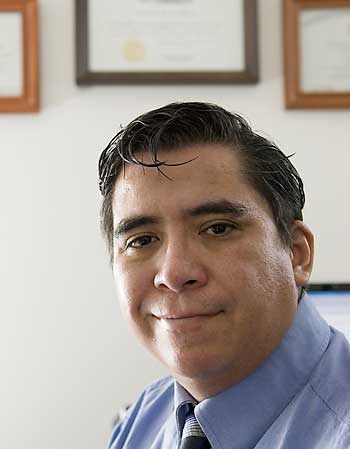 Research on False Confessions
Some false confessions can be explained by the mental state of the confessor. •Confessions obtained from juveniles are often unreliable – children can be easy to manipulate and are not always fully aware of their situation. Children and adults both are often convinced that that they can “go home” as soon as they admit guilt. •People with mental disabilities have often falsely confessed because they are tempted to accommodate and agree with authority figures. Further, many law enforcement interrogators are not given any special training on questioning suspects with mental disabilities. An impaired mental state due to mental illness, drugs or alcohol may also elicit false admissions of guilt. •Mentally capable adults also give false confessions due to a variety of factors like the length of interrogation, exhaustion or a belief that they can be released after confessing and prove their innocence later.
Why do Innocent People Confess?
Contributing factors include:
•duress/fatigue		•ignorance of the law 
	•coercion 			•fear of violence 
	•intoxication 		•the actual infliction of 						harm 
•diminished capacity 	•the threat of a harsh 							sentence 
•mental impairment 		•misunderstanding 							the situation
Why do people falsely confess or plead guilty when they are innocent?
Regardless of the age, capacity or state of the confessor, what they often have in common is a decision – at some point during the interrogation process – that confessing will be more beneficial to them than continuing to maintain their innocence.
Identifying False Confessions: What Can Be Done?
The electronic recording of interrogations, from the reading of Miranda rights onward, provides courts with the best possible evidence of what transpired during an interrogation.
Recording of Interrogations: Benefits to Law Enforcement
Police and prosecutors have become some of the strongest supporters of the practice, as it relieves them from having their version of the interrogation attacked on the stand.
Prevents disputes about how an officer conducted himself or treated a suspect;
Creates a record of statements made by the suspect, making it difficult for a defendant to change an account of events originally provided to law enforcement;
Permits officers to concentrate on the interview, rather than being distracted by copious note-taking during the course of the interrogation;
Captures subtle details that may be lost if unrecorded, which help law enforcement better investigate the crime; and
Enhances public confidence in law enforcement, while reducing the number of citizen complaints against the police.
Front-end Opposition to Reform Not Uncommon
“It [recording of interrogations protocol] was the best thing we’ve ever had rammed down our throats”
		-- Veteran Prosecutor Alan Harris (Minnesota)
Recording of Interrogations in Texas
Although individual police departments such as Austin, Corpus Christi, Dallas, Plano and Houston have voluntarily opted to record interrogations, the statewide implementation of this reform has not come to pass.  

	Only nine of Texas’s 200 county sheriff’s offices and approximately 29 local police departments voluntarily electronically record custodial interrogations.
Recording of Interrogations Being Adopted Across the Nation
To date, Illinois, Maine, Maryland, Missouri, Montana, Nebraska, New Mexico, North Carolina, Ohio, Oregon, Wisconsin, and the District of Columbia have enacted legislation regarding the recording of custodial interrogations.  

State supreme courts have taken action in Alaska, Indiana, Iowa, Massachusetts, Minnesota, New Hampshire and New Jersey.  

Approximately 750 jurisdictions have voluntarily adopted recording policies.

Will Texas follow suit?
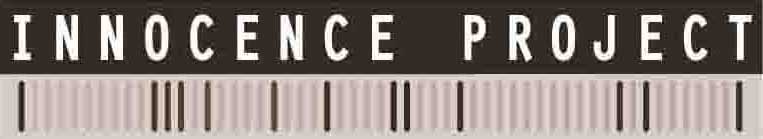 For more information, please contact:

Rebecca Brown
Policy Advocate
rbrown@innocenceproject.org
(212) 364-5360


www.innocenceproject.org